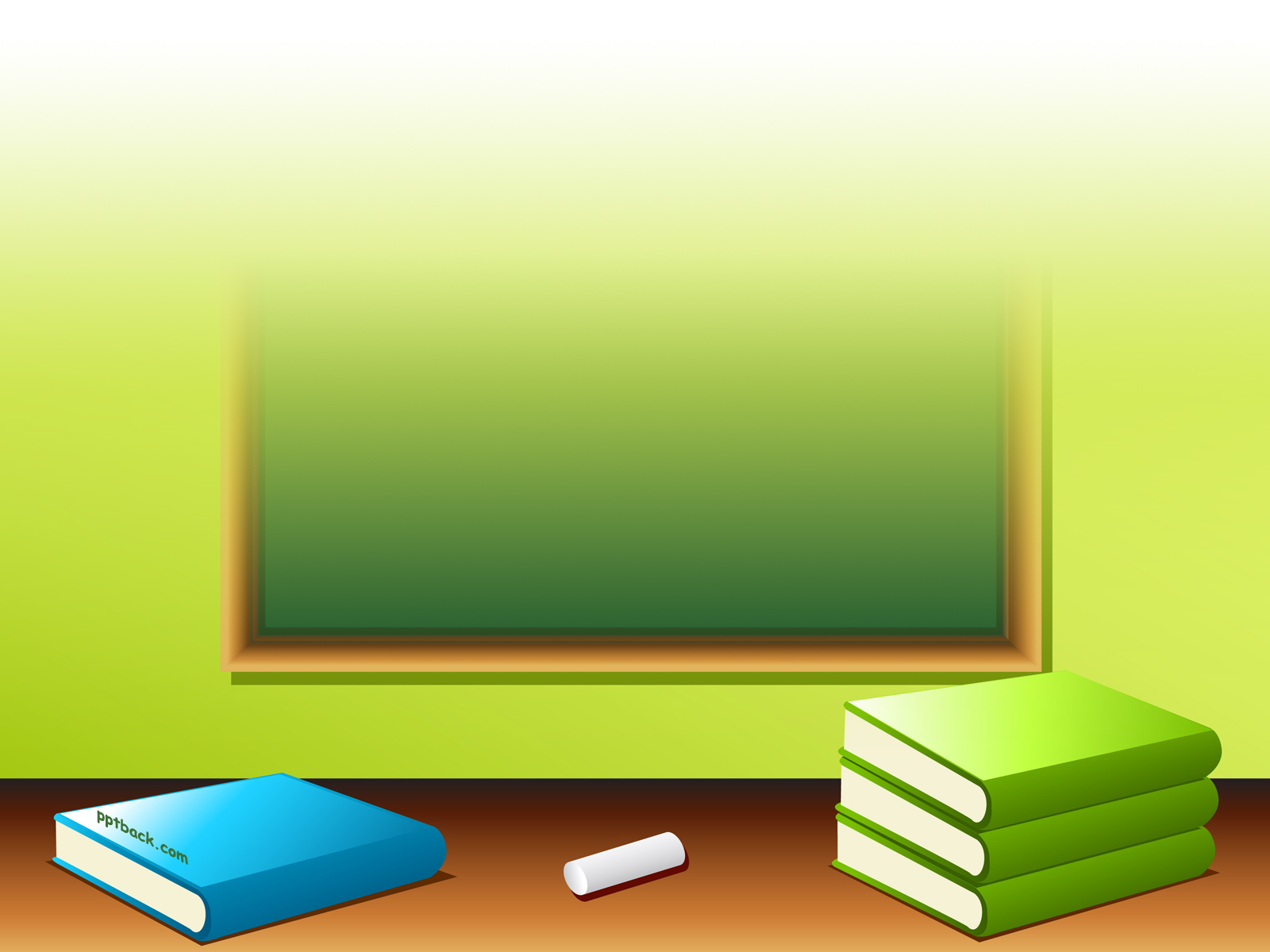 Нәтиже сабақ 
Оқу құралдары
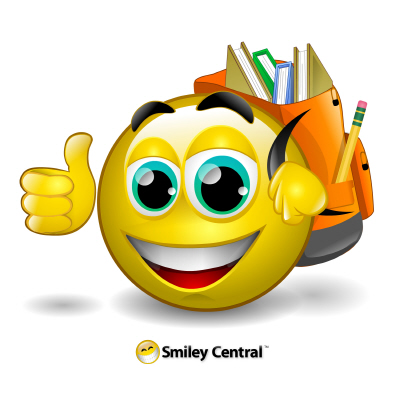 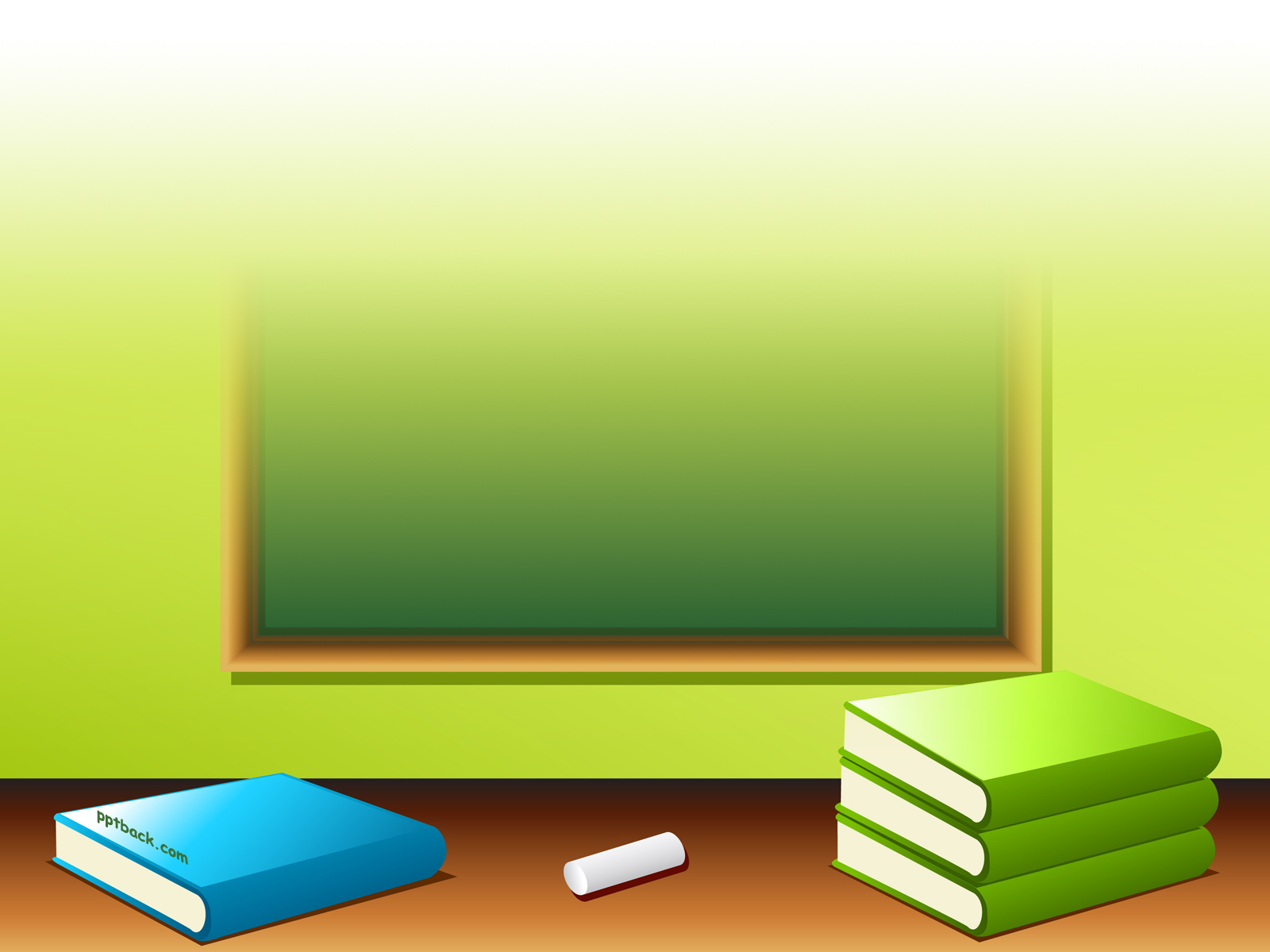 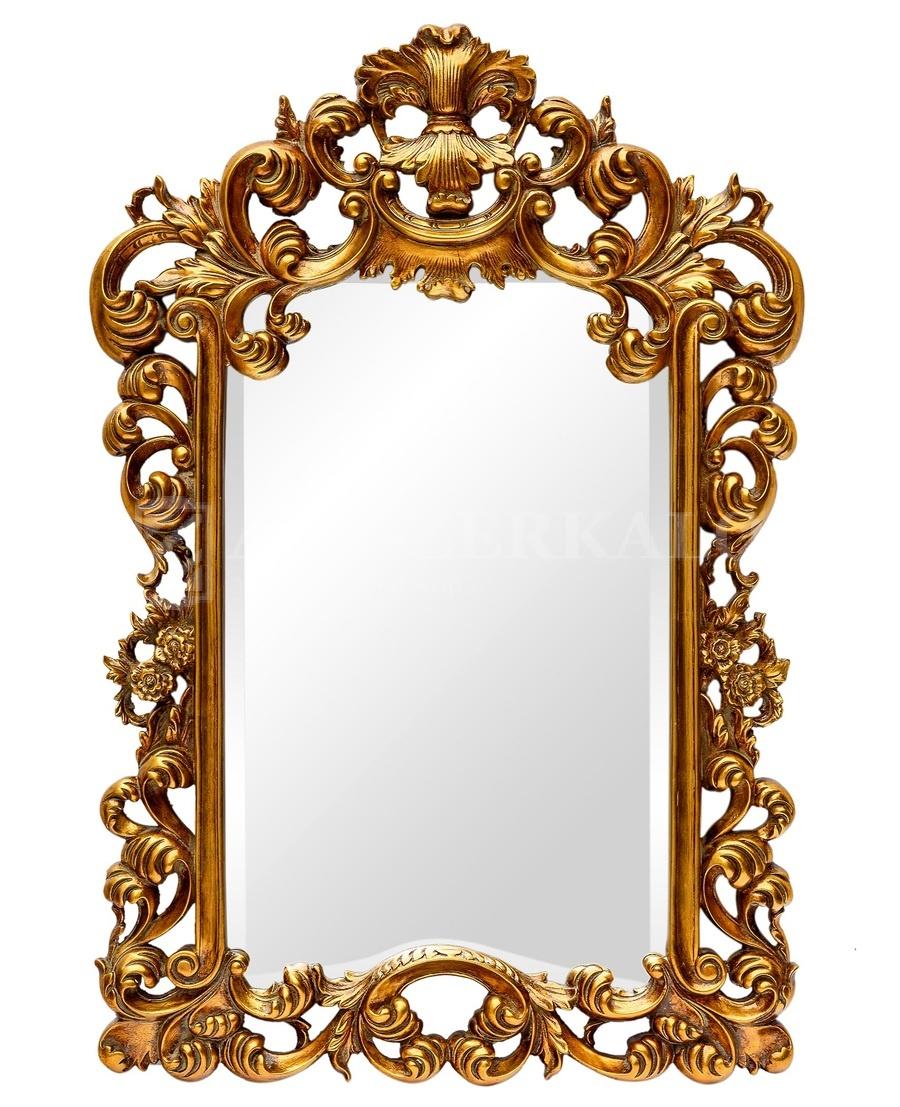 Сиқырлы
айна
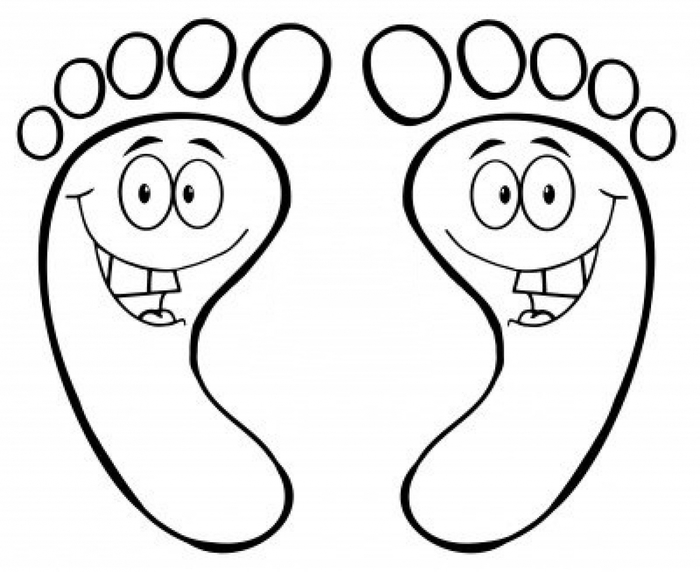 Үй жұмысы
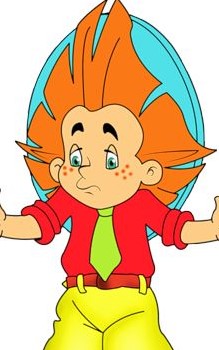 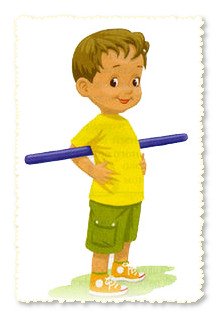 Таяқ тастау ойыны
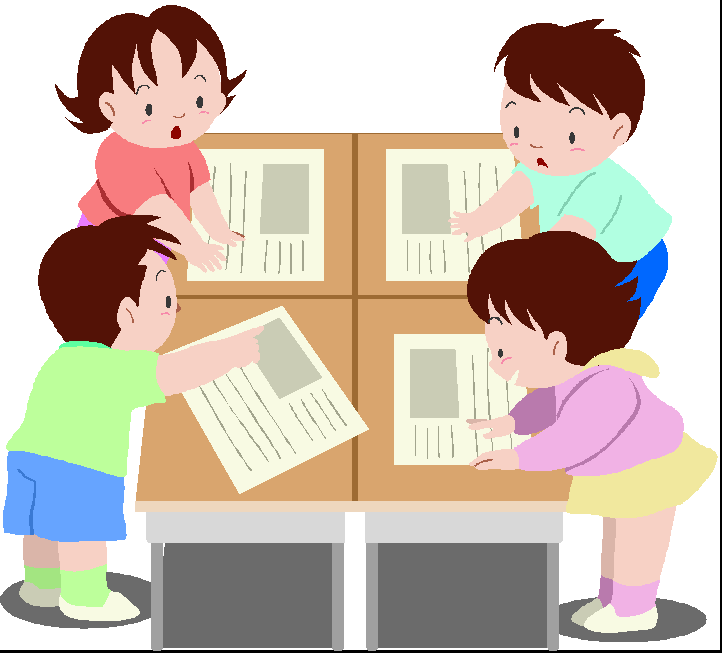 Жұпқа бөліну
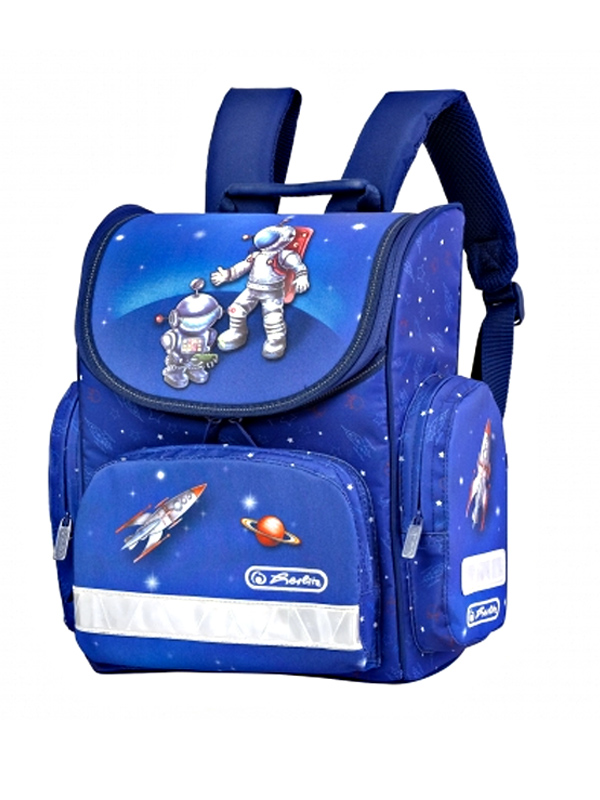 “Сөмкеңде не бар?”
Дидактикалық  рөлдік ойын
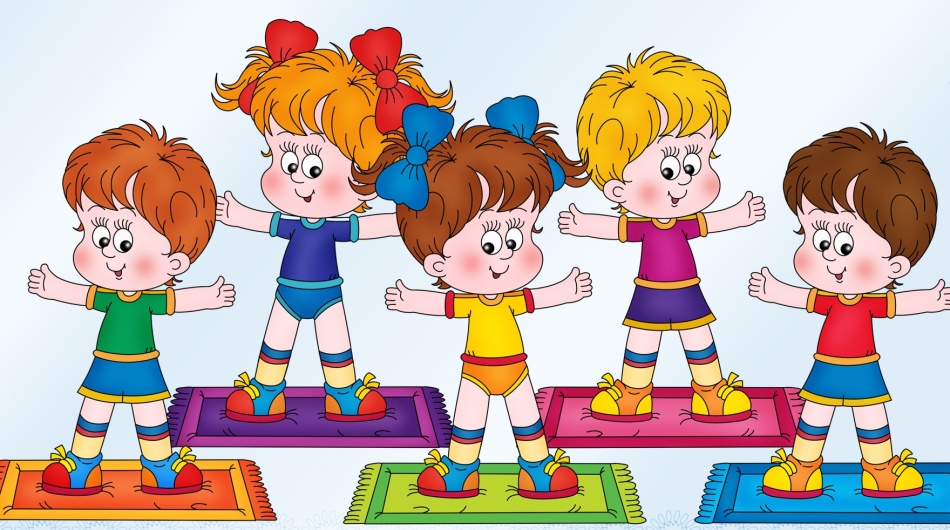 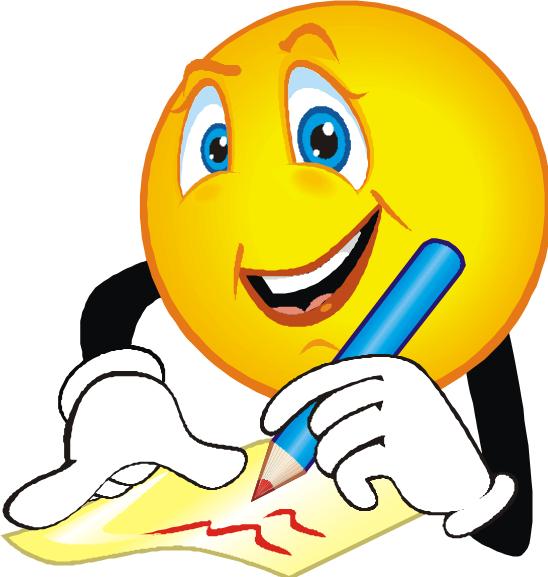 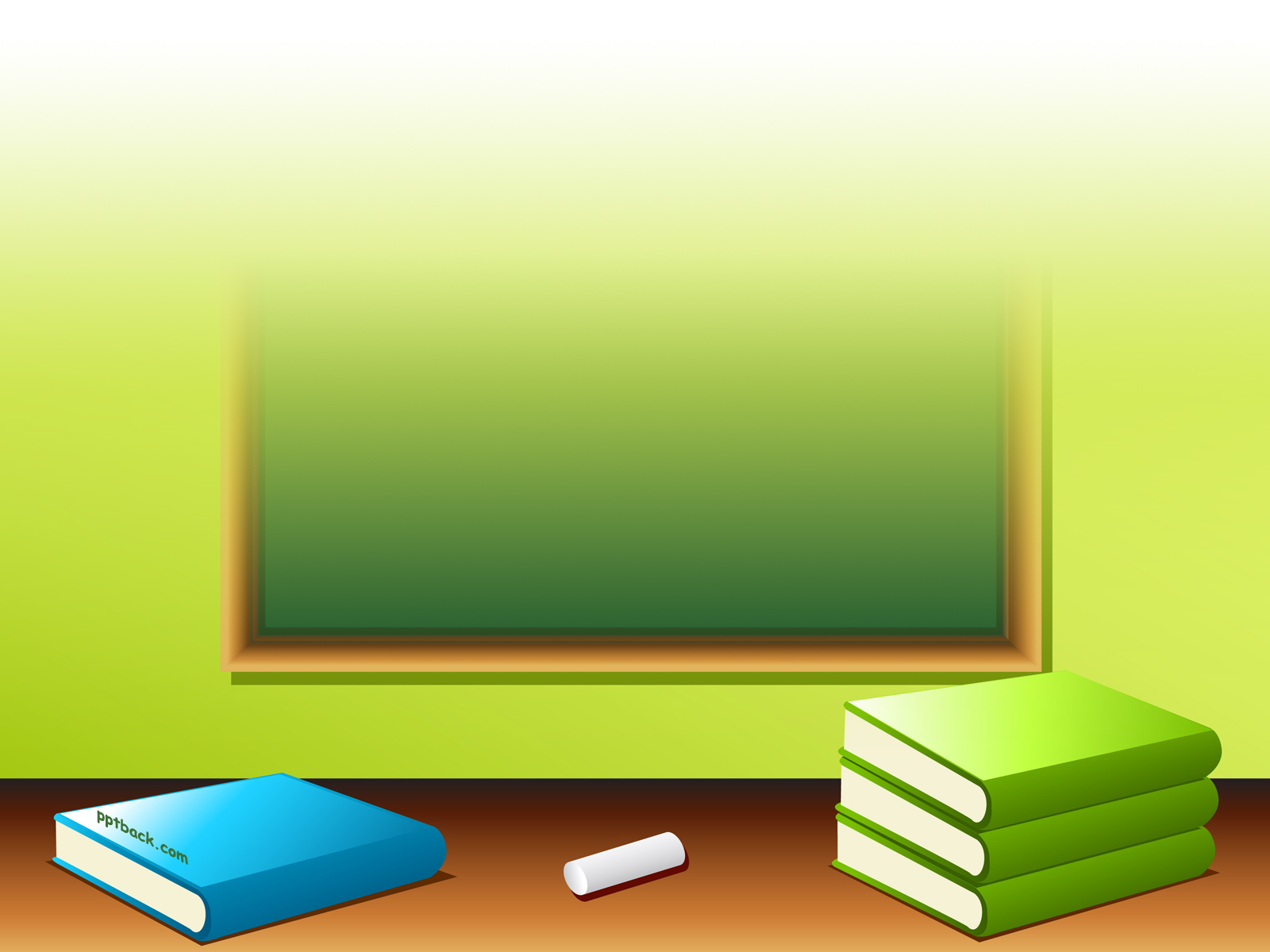 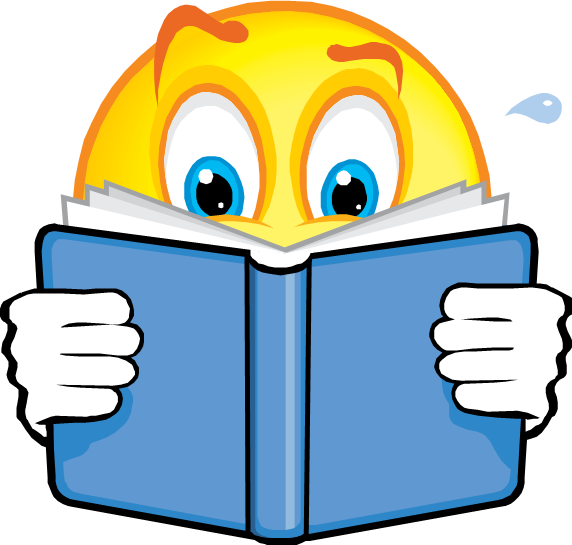 “Тапқыр болсаң,тауып көр!”
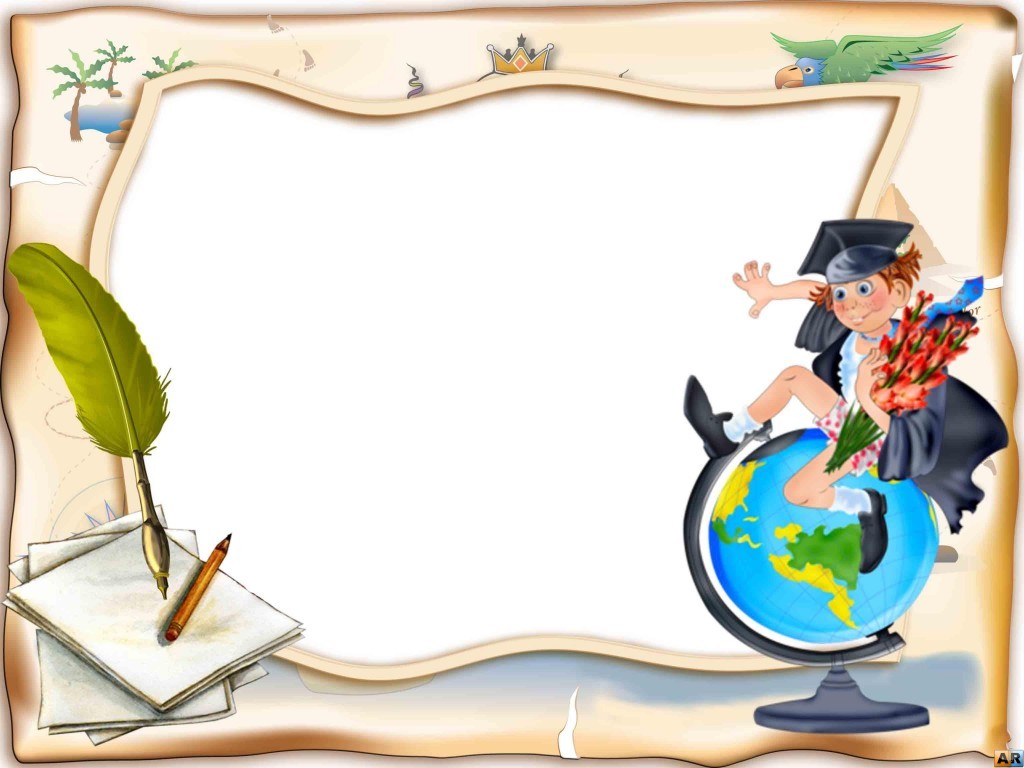 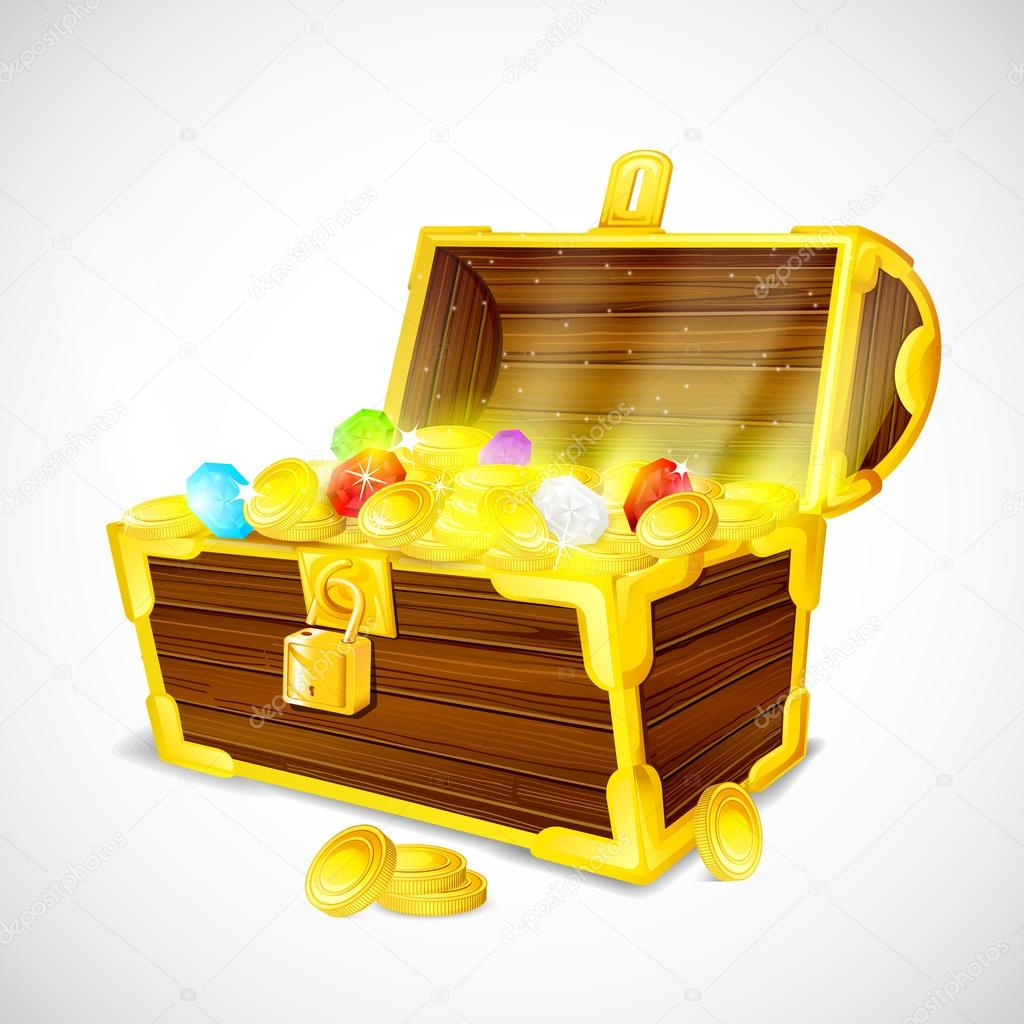 Алтын сандық
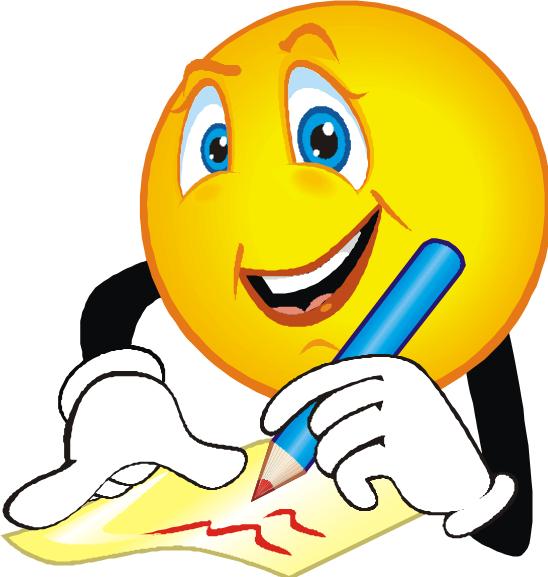 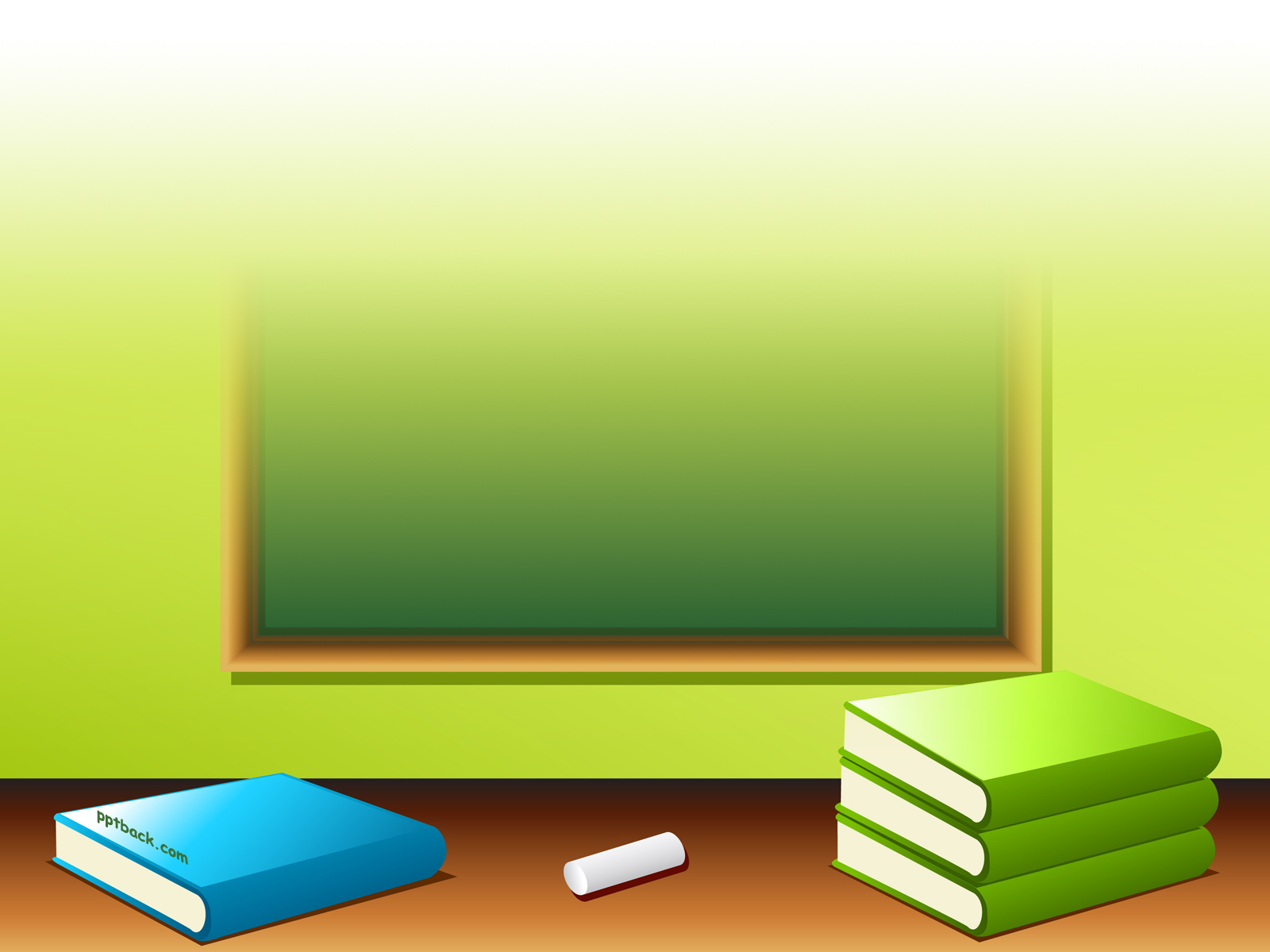 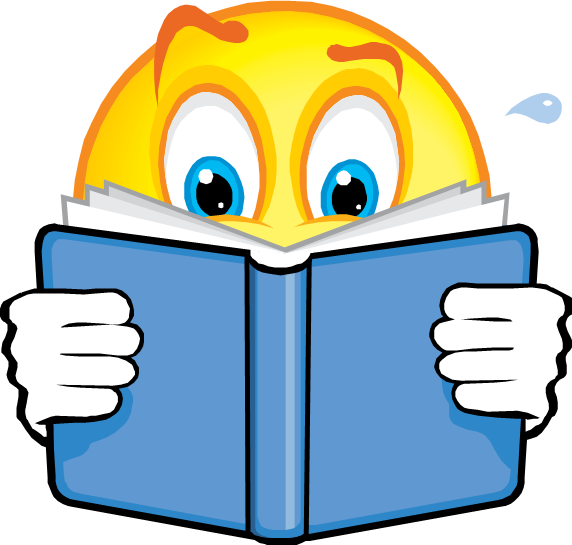 “Ойлы болсаң,озып көр!”
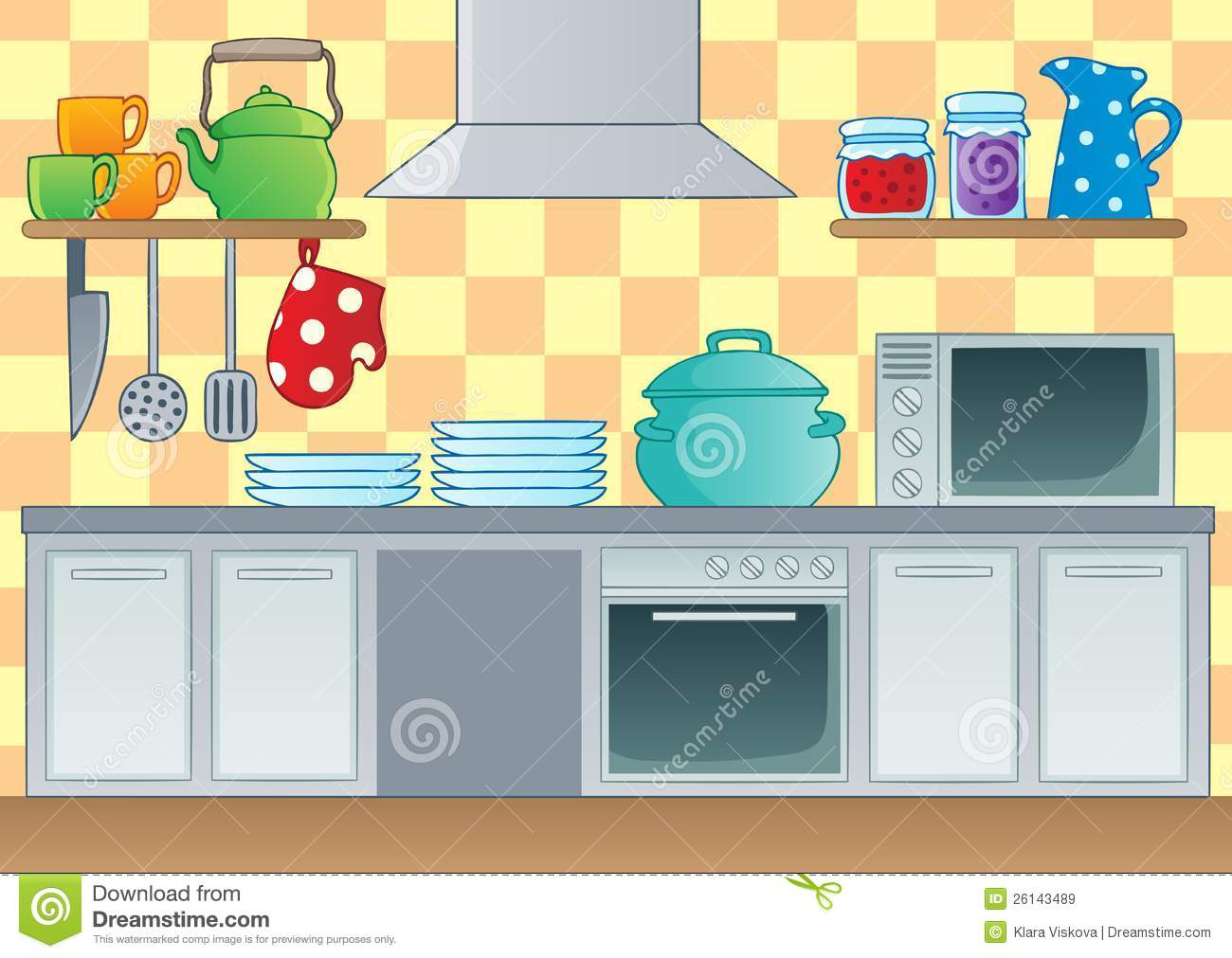 Кері байланыс
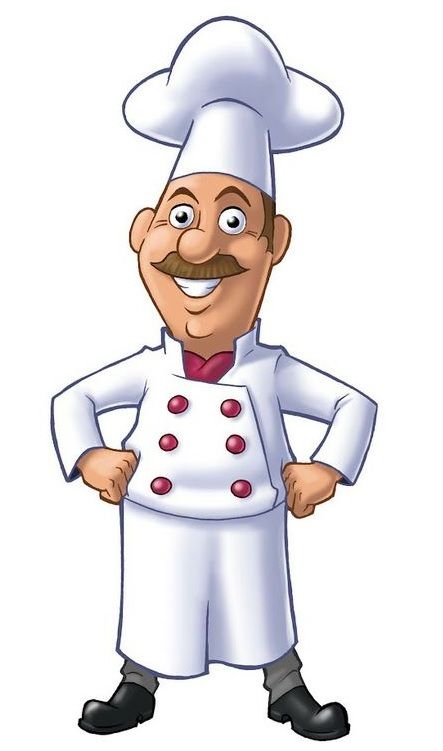 “Мейрамхана”
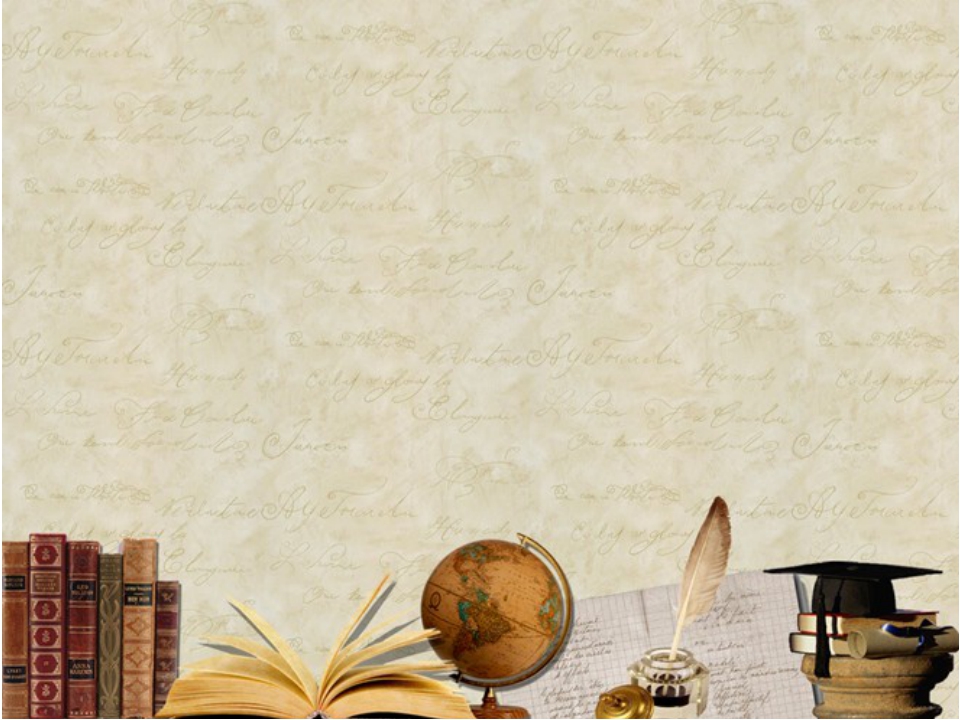 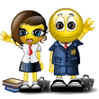 Назарларыңызға рахмет!